Μεταπτυχιακές Σπουδές στη Γαλλία
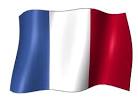 Νομικού Εριφύλη, 
MA  Candidate International Public Management
 SciencesPo, Paris
Αυτοπαρουσίαση
Προπτυχιακό στο ΔΕΣ κατευθυνση  Διεθνών Οικονομικών Σπουδών με  ΜΟ 8.76/10

  Μεταπτυχιακό : Dual Degree in International Public Management and International Finance and Economic Policy ( Grande Ecole: SciencesPo-Columbia)



Συμβουλή: 
Αναζήτηση προγραμμάτων (μίξη γνωστών και λιγότερο φημισμένων  παν.)
Προφίλ
Προαπαιτούμενα :

Μέσος Όρος / GPA   >7,5 
GMAT/  GRE/IELTS/ TOEFL ( μην σας τρομάζει..!)
Μεταφράσεις πτυχίων,εγγράφων
 Γαλλική Γλώσσα επιθυμητη αλλα όχι απαραίτητη για όλα τα προγράμματα.  ( π.χB2) 
Άλλες Ξένες Γλώσσες
Πρακτικές και Ευκαιρίες στο Προπτυχιακό

Για μένα η μη άριστη γνώση της Γαλλικής δεν αποτέλεσε εμπόδιο στην Εύρεση Προγράμματος , Γαλλικό Ινστιτύτο Παροχή Ενημέρωσης για Grande Ecole/ Universite/Ecole Commerce (Business School)
Δυσκολίες-προβλήματα μετάβασης
Eύρεση κατοικίας (οσο νωρίτερα!!) Τιμες Εν. 350-700 Ε
Fondation Helléniques 
CAF επιδότηση ενοικίου ως 200Ε

άνοιγμα  τραπεζικού λογαριασμού με την άφιξη στη Γαλλία!
Ασφάλεια Υγείας (ισχύει η Ευρ. Κάρτα)
Δίδακτρα : Δημόσια Παν είναι δωρεάν , τα Grande Ecole & Business School εχουν δίδακτρα τα οποία πολλές φορές λογω φορολογικης δήλωσης δεν ισχύουν.
Κόστος: Δυνατοτητες Υποτροφίας  Ενημέρωση Γαλλικό Ινστιτούτο  για  Vrika , και απο 2 έτος δυνατότητα για  CROUS, 
Λέσχη  Cnous με 3,15E  μεσημεριανό και Δέιπνο!!
Πλεονεκτήματα- Παρίσι
Μειωμένες τιμές  Μετρο, Ποδήλατο, Σινεμά...

Δωρέαν Είσοδος σε ολα σχεδόν τα Μουσεία!!!

Υπάρχουν φοιτητικες Περιοχές με μειωμένες τιμες!!

Εκμάθηση της Γαλλικής και 

Διεθνές Περιβαλλον με  ενδιαφεροντες ανθρωπους
Περιεχόμενο σπουδών
Ανεβασμένο επίπεδο  και απαιτεί παρακολούθηση μαθηματων με απουσιες στα Grande Ecole,
Πρακτικό προγραμμα , θετει σε εφαρμογη τις γνώσεις σε ομαδικές εργασίες
Δυνατοτητα μαθηματων στην Αγγλική
Βελτίωση Γαλλικών 
Απαραιτητη ολοκλήρωση Πρακτικης Ασκηση με τη βοηθεια του Παν και πληρωμένη!
Το Παν. Μακεδονίας, προσφέρει ένα πολύ καλο υπόβαθρο σπουδων και με προσπάθεια δεν θα υπάρξει κανένα πρόβλημα 
Αναζήτηση πρακτικής
Γραφείο Προσανατολισμού ( CV,job postings, inetrview prep)
 Πρακτική  με αμοιβη!
Δυνατότητα μετατροπής Συμβολαίου σε full time ανάλογα με το evaluation
Δεν είναι εύκολη αλλα ύπαρχει ζήτηση σε ολους του τομείς
Γαλλικά Απαραίτητα  για εύρεση εργασίας.
Merci
Info : Nomikou.erifyli@gmail.com